ĐÁP CA 
SAU CHÚA NHẬT XXII
THƯỜNG NIÊN
THỨ HAI
SAU CHÚA NHẬT XXII
THƯỜNG NIÊN
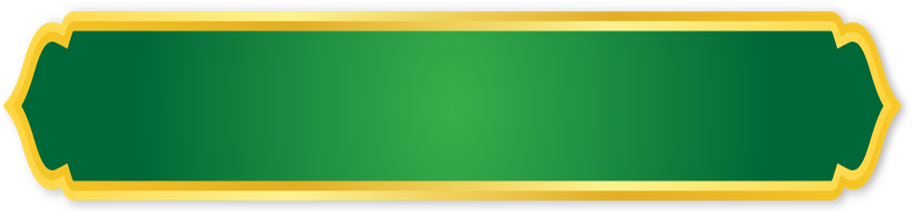 CA ĐOÀN THÁNH MONICA 
GIÁO XỨ THIÊN ÂN
Ca Nhập LễNiềm Vui Thiết ThaPhanxicô
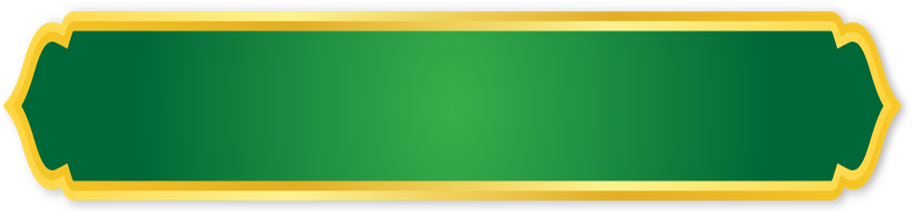 CA ĐOÀN THÁNH MONICA 
GIÁO XỨ THIÊN ÂN
Đk: Niềm vui, niềm vui dâng thiết tha khi bước vào đền thánh Chúa Trời ta. Ngay nơi đây Chúa ban tình thương muôn người đến chung tôn thờ, tôn thờ tình Chúa ta.
Tk1: Xin Chúa đỡ nâng con ngày đêm, xin thương tình dắt dìu đời con. Xin cho con vui trên đường đời. Xin cho con say trong tình Ngài.
Đk:  Niềm vui, niềm vui dâng thiết tha khi bước vào đền thánh Chúa Trời ta. Ngay nơi đây Chúa ban tình thương muôn người đến chung tôn thờ, tôn thờ tình Chúa ta.
Tk2: Con mong ước bao nhiêu tháng ngày, xin trong hồn thắm đẹp tình yêu. Tâm tư con trông mong một điều: Cho con luôn sống trong nhà Ngài.
Đk: Niềm vui, niềm vui dâng thiết tha khi bước vào đền thánh Chúa Trời ta. Ngay nơi đây Chúa ban tình thương muôn người đến chung tôn thờ, tôn thờ tình Chúa ta.
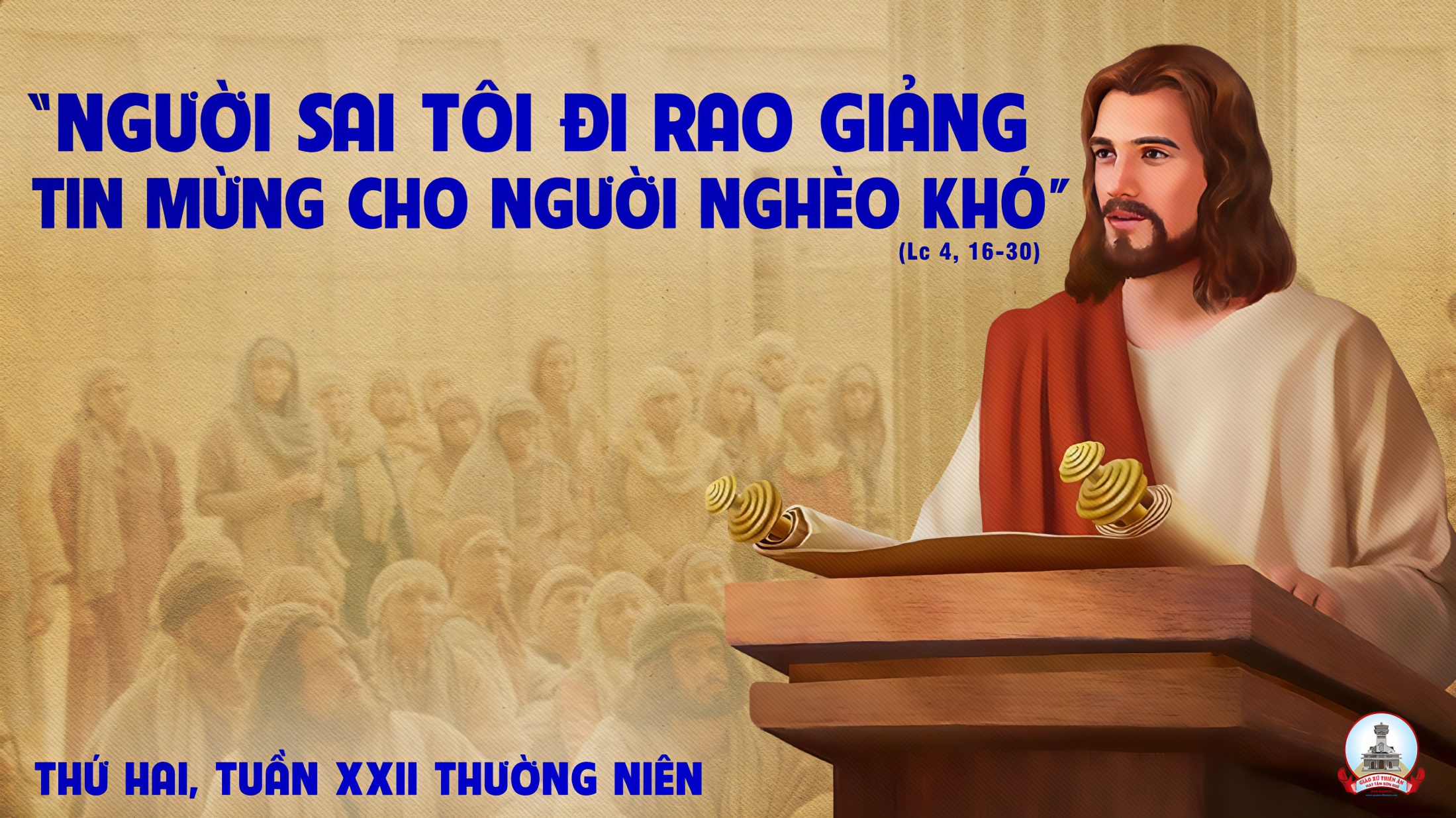 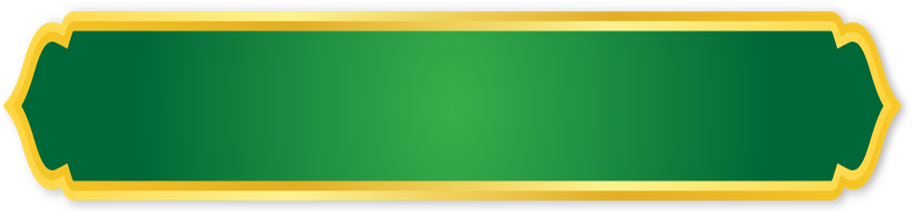 CA ĐOÀN THÁNH MONICA 
GIÁO XỨ THIÊN ÂN
Bài đọc 1
Chúng tôi rao giảng cho anh em Đức Ki-tô chịu đóng đinh vào thập giá.
Bài trích thư thứ nhất của thánh Phao-lô tông đồ gửi tín hữu Cô-rin-tô.
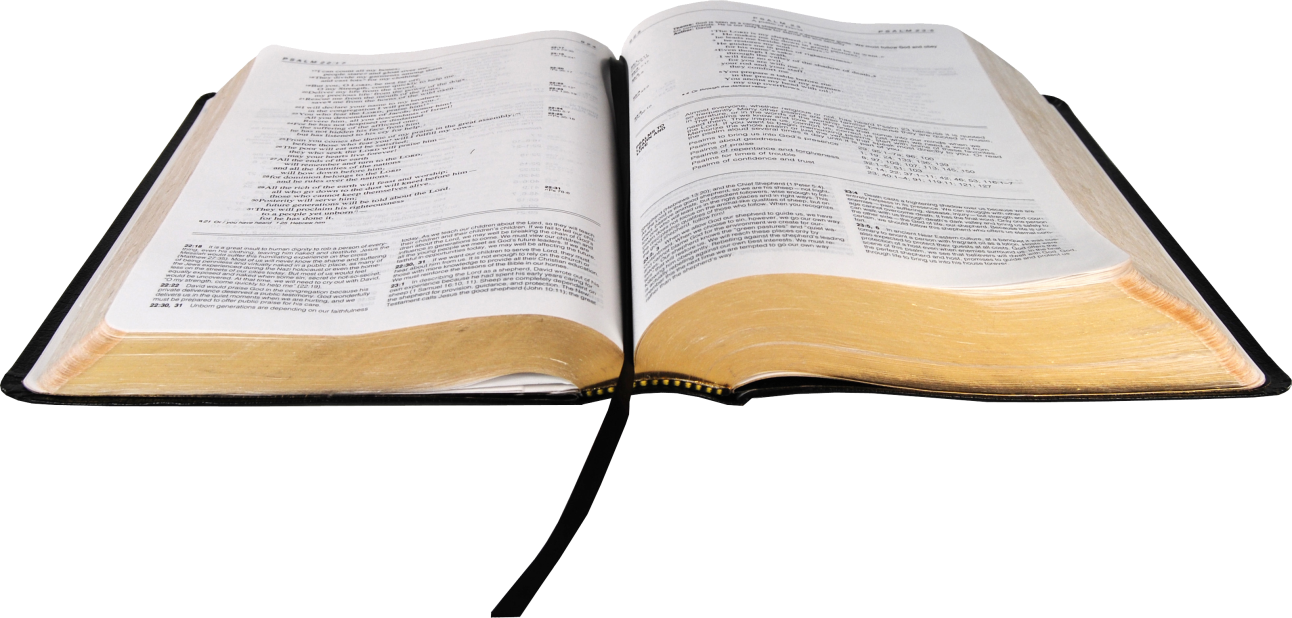 Đáp ca:
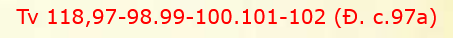 Luật pháp Ngài, lạy Chúa, con yêu chuộng dường bao !
Alleluia-Alleluia:
Thần Khí Chúa ngự trên tôi, sai tôi đi loan báo Tin Mừng cho kẻ nghèo hèn.
Alleluia:
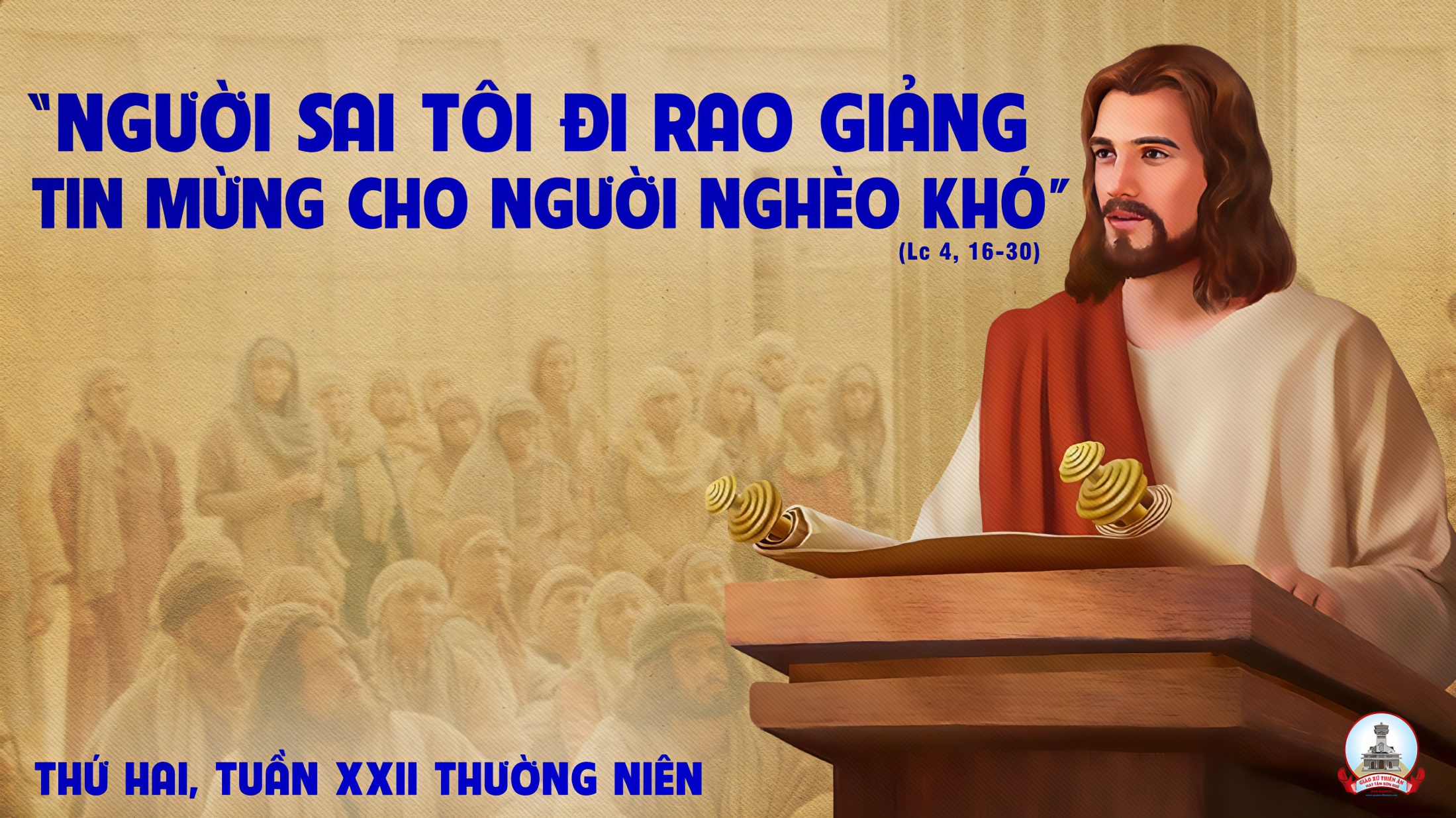 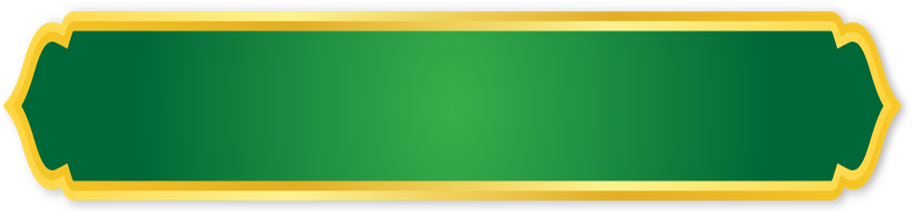 CA ĐOÀN THÁNH MONICA 
GIÁO XỨ THIÊN ÂN
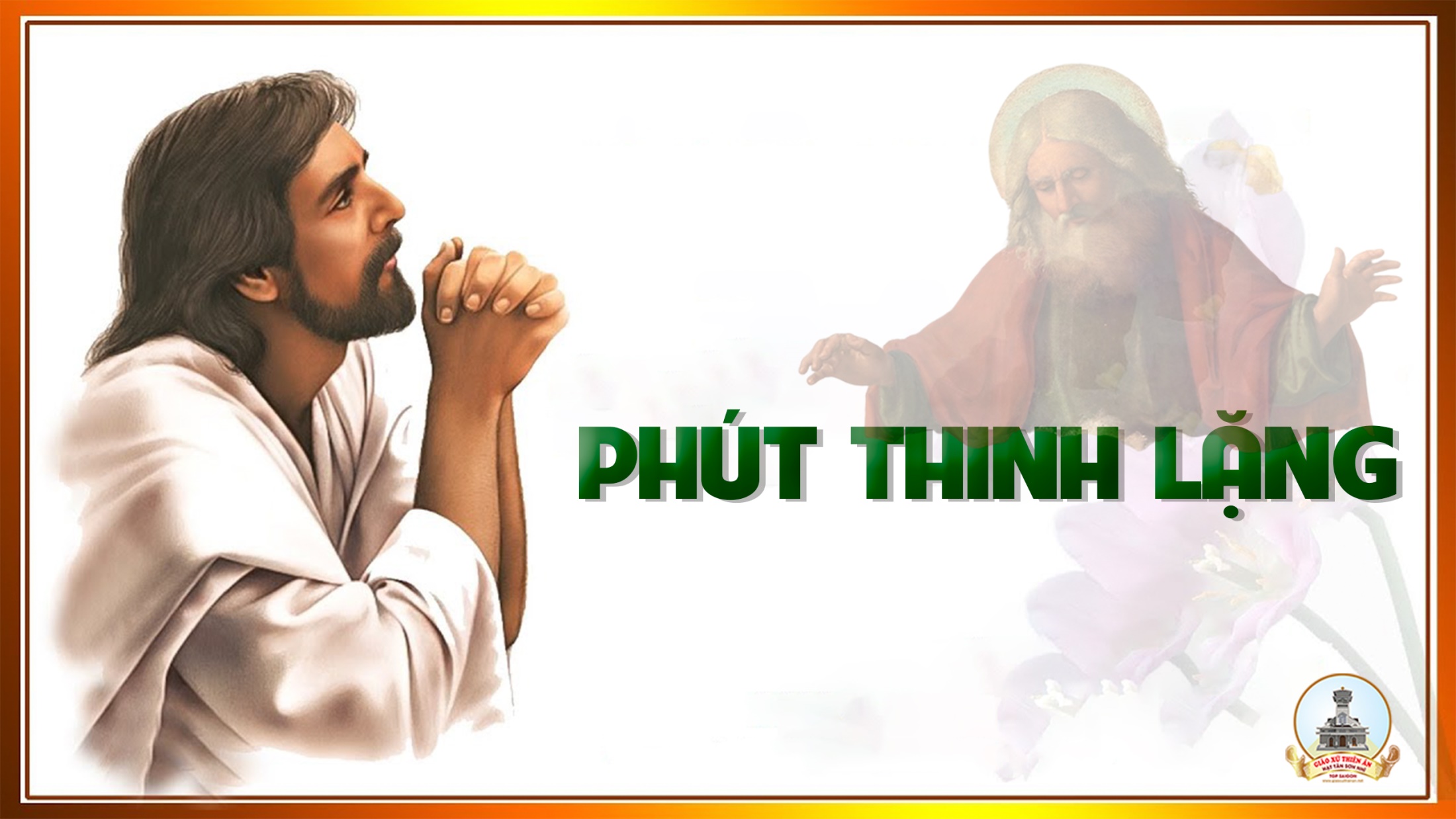 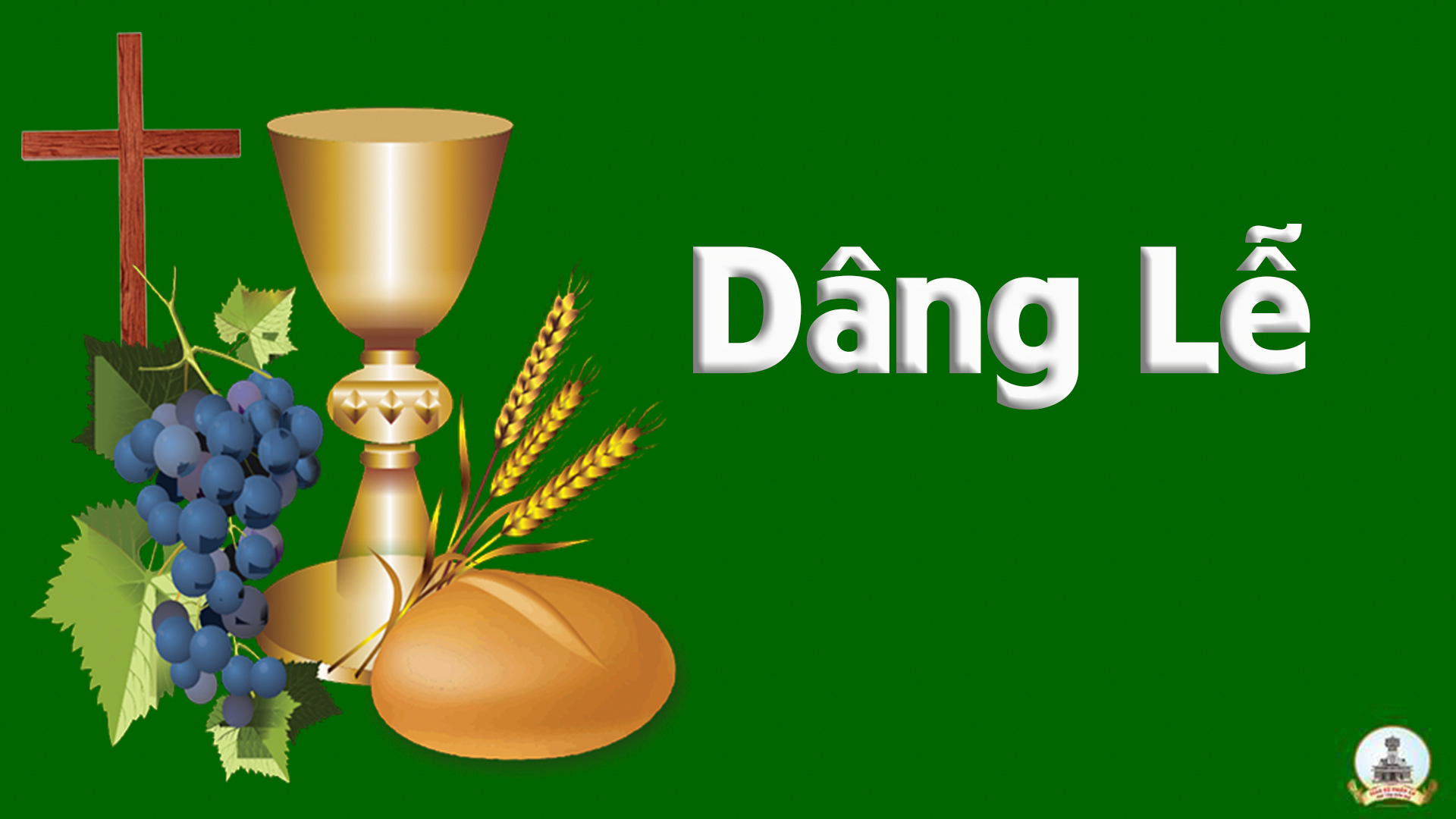 Dâng Lên Chúa 1
Duy Thiên
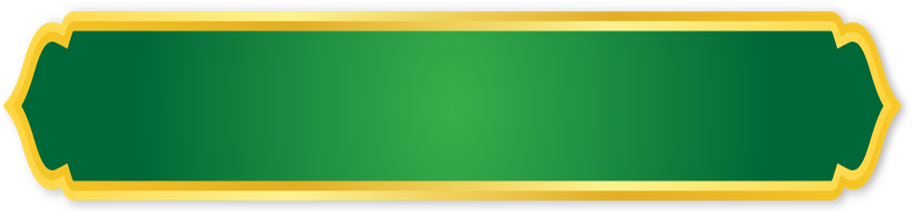 CA ĐOÀN THÁNH MONICA 
GIÁO XỨ THIÊN ÂN
Đk: Dâng lên Chúa bánh miến và rượu nho khiết tinh, góp về từ muôn cánh đồng dân Chúa. Dâng lên Chúa chí thánh là con Cha chí nhân, như khi xưa Người dâng hiến cho nhân trần.
Tk1: Như trầm hương bay lên trước tòa Thiên Chúa. Như lời kinh con dâng trước ngai tòa cao. Con thành tâm xin Chúa thương nhận lễ vật, sai Sứ thần dâng về trước thiên nhan
Đk: Dâng lên Chúa bánh miến và rượu nho khiết tinh, góp về từ muôn cánh đồng dân Chúa. Dâng lên Chúa chí thánh là con Cha chí nhân, như khi xưa Người dâng hiến cho nhân trần.
Tk2: Đây đời con xin dâng trước tòa cao sang, xác hồn con dâng lên với bao buồn vui. Con thành tâm dâng hiến trên bàn thờ này, xin chúc lành thương nhận lễ con dâng.
Đk: Dâng lên Chúa bánh miến và rượu nho khiết tinh, góp về từ muôn cánh đồng dân Chúa. Dâng lên Chúa chí thánh là con Cha chí nhân, như khi xưa Người dâng hiến cho nhân trần.
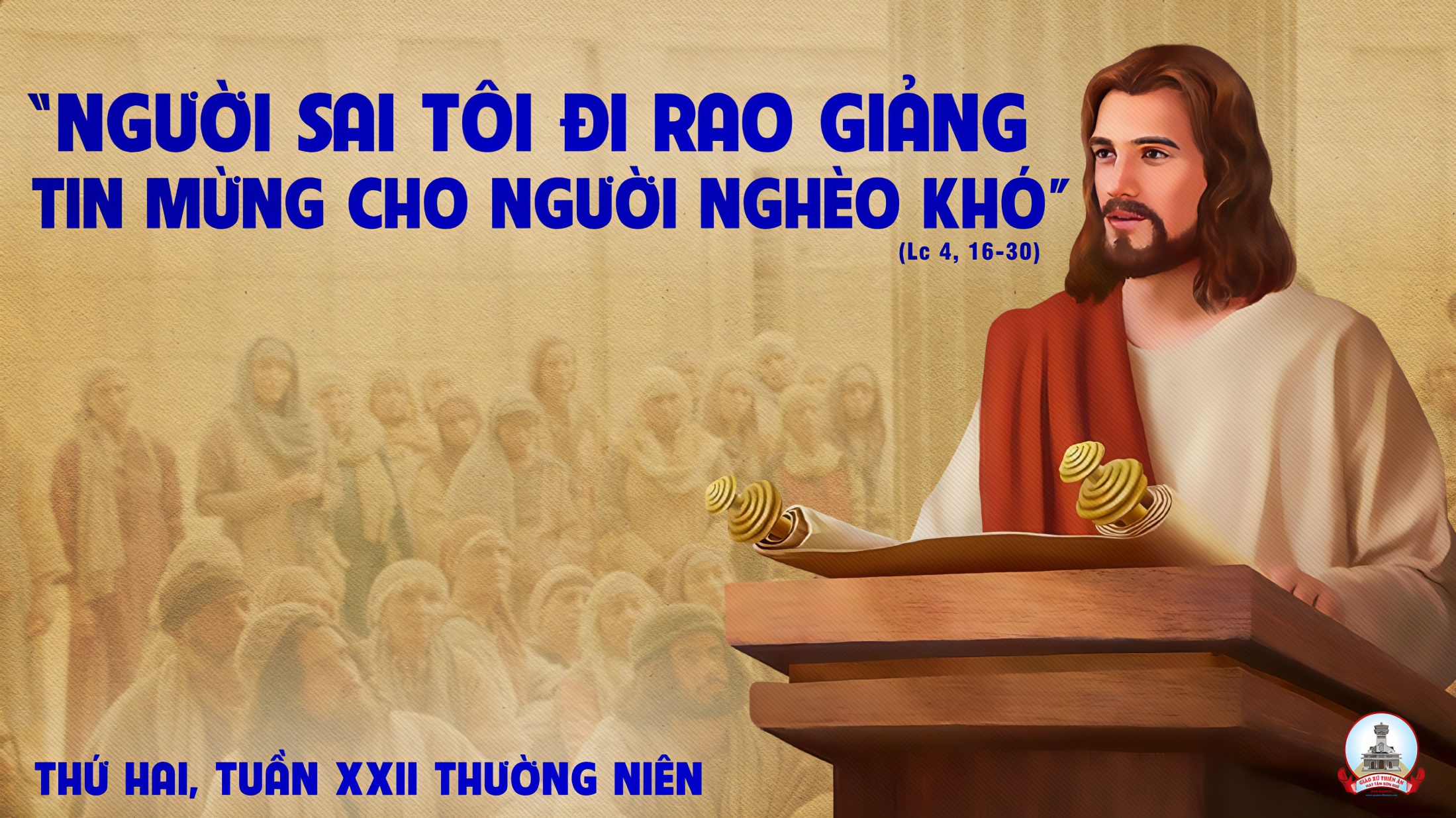 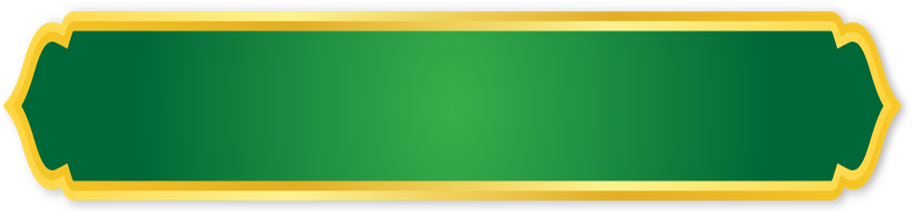 CA ĐOÀN THÁNH MONICA 
GIÁO XỨ THIÊN ÂN
Ca Nguyện Hiệp LễChúa Là Con ĐườngPhanxicô
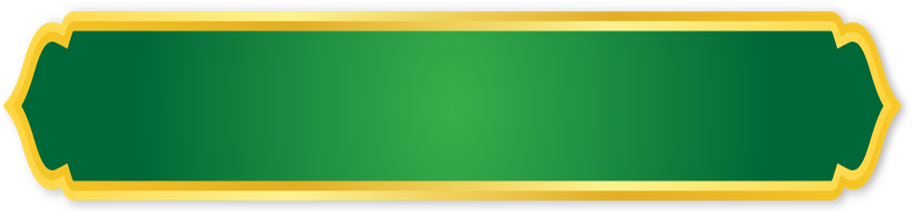 CA ĐOÀN THÁNH MONICA 
GIÁO XỨ THIÊN ÂN
Tk1: Chúa là con đường cho con bước lên, là ánh hồng xua tan bóng đêm, là sức sống trong khi đau khổ. Sống từng ngày có Chúa dư đầy. Chúa là mối tình con dâng trái tim, là bóng hình con luôn vững tin, là bóng mát cho con an nghỉ, sống một đời cùng Người con vui.
Đk: Chúa dẫn con đường đi về khắp nơi, vui trọn đời. Mãi mãi đem tình yêu nguyện hiến dâng, cho tình yêu.
Tk2: Chúa từng xuống đời mang thân đớn đau, từng với người chung tim xuyến xao, thì Chúa biết con đi muôn nẻo, vẫn tựa nhờ sức Chúa vô bờ. Chúa mở lối trời cho con đến nơi, này xác hồn con đây Chúa ơi, xin dẫn lối con đi xa vời, biết tìm Người trọn đời con thôi.
Đk: Chúa dẫn con đường đi về khắp nơi, vui trọn đời. Mãi mãi đem tình yêu nguyện hiến dâng, cho tình yêu.
Tk3: Sống trong cõi đời đau thương Chúa ơi, nào ai người cho con nỗi vui, chỉ có Chúa như trăng sao hiền, sáng mọi miền xóa hết ưu phiền. Bước vào con đường bao nhiêu mến thương, hãy giúp lòng con thôi vấn vương, tìm mãi tới quê hương Thiên Đường, dẫu bụi đường ngập mờ muôn phương.
Đk: Chúa dẫn con đường đi về khắp nơi, vui trọn đời. Mãi mãi đem tình yêu nguyện hiến dâng, cho tình yêu.
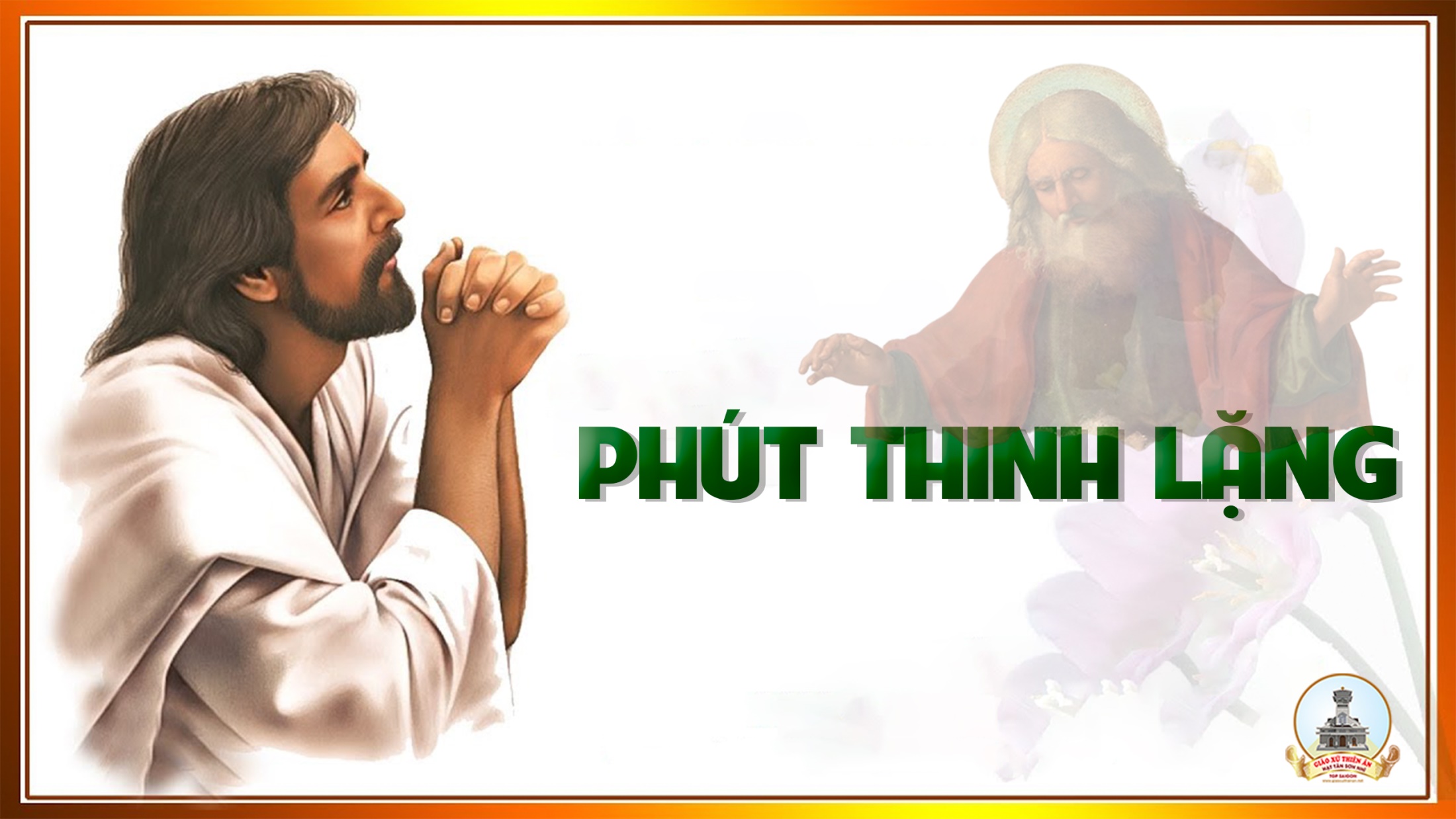 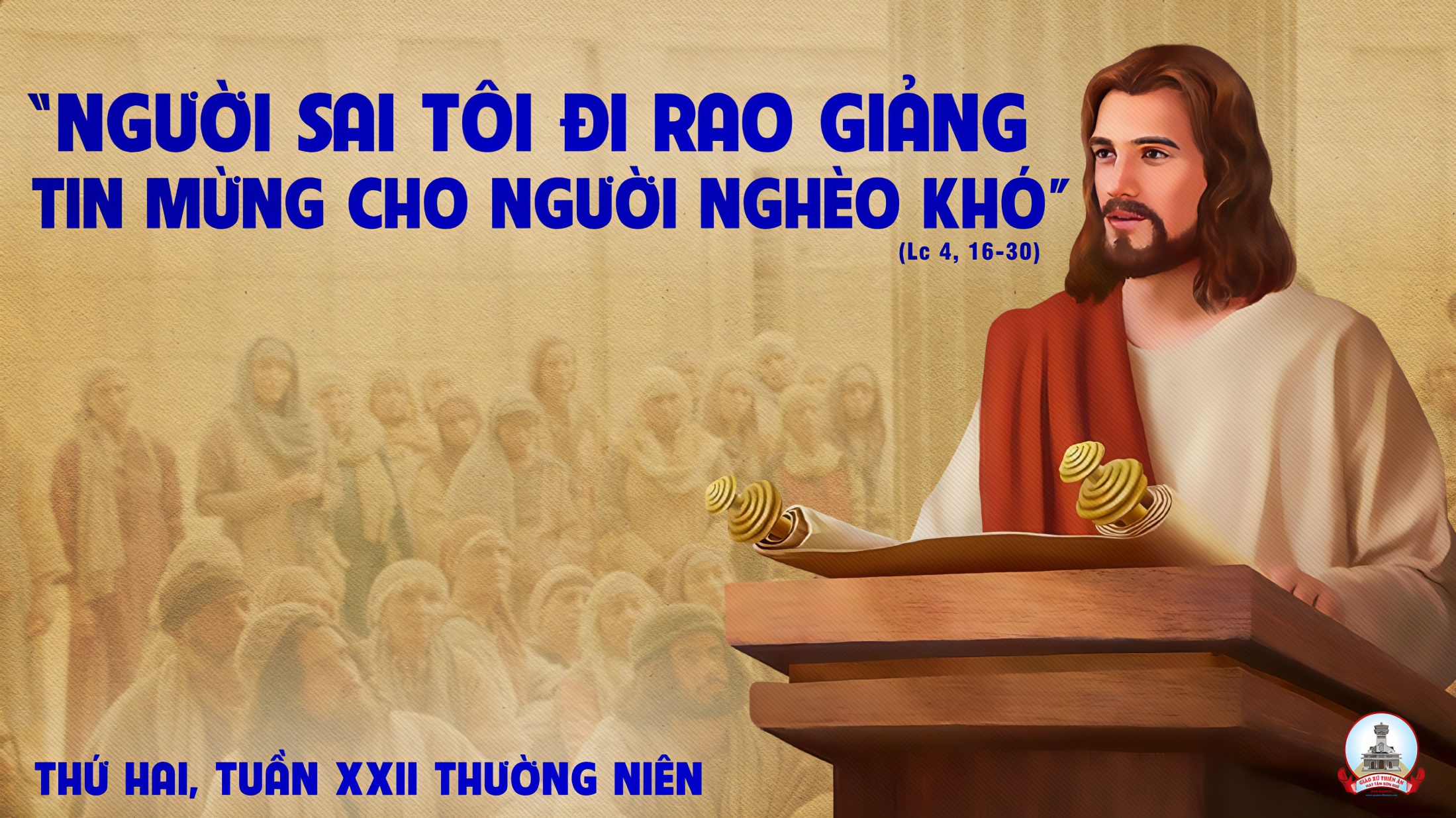 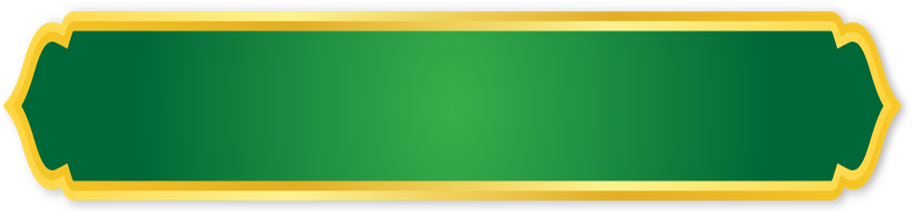 CA ĐOÀN THÁNH MONICA 
GIÁO XỨ THIÊN ÂN
Ca Kết LễNhư GiêsuAnh Tuấn
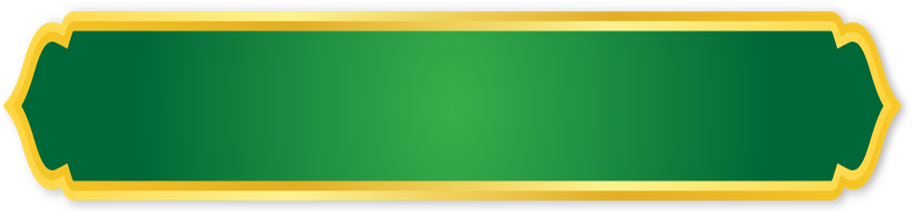 CA ĐOÀN THÁNH MONICA 
GIÁO XỨ THIÊN ÂN
Tk1: Cất bước lên ta đi vào cuộc đời. Hãy bước mau chung nhịp cùng cuộc sống. Hãy đến với mọi người, hãy sống với mọi người, chung niềm vui chia nỗi sầu.
Đk: Như Giêsu ngày xưa, Người đã đến sống với anh em bao đau thương trần gian, Người đã gánh trên vai của Người.
Tk2: Hãy thắp lên trong tim ngọn lửa hồng. Hãy vững tin đi vào cùng cuộc sống. Dẫu có những muộn phiền, dẫu có những nhọc nhằn, nhưng đời ta Cha dắt dìu.
Đk: Như Giêsu ngày xưa, Người đã đến sống với anh em bao đau thương trần gian, Người đã gánh trên vai của Người.
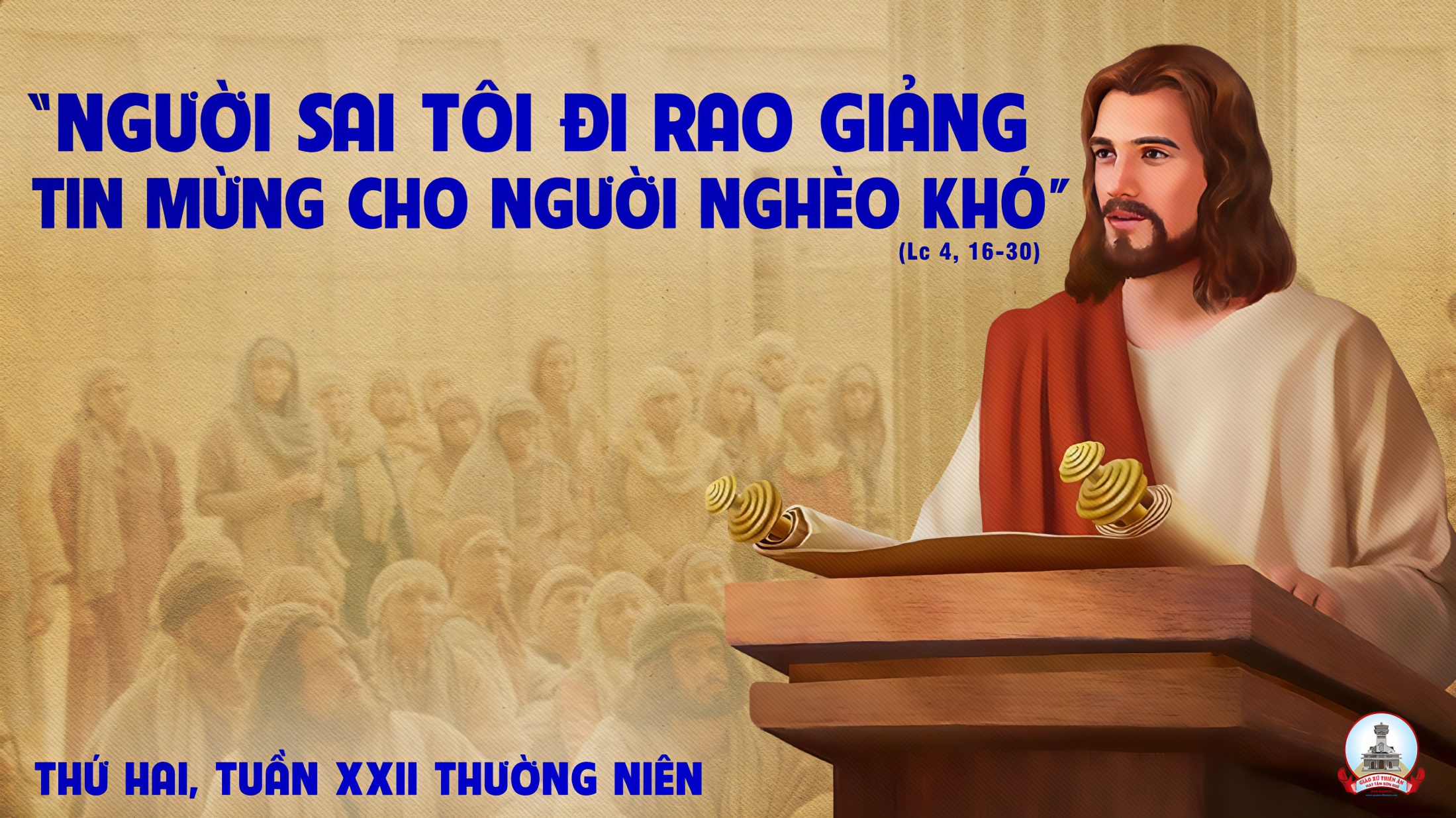 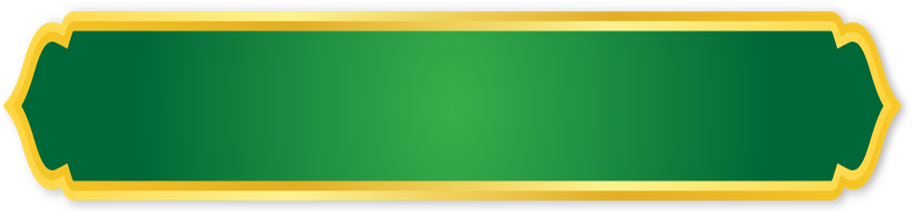 CA ĐOÀN THÁNH MONICA 
GIÁO XỨ THIÊN ÂN